МКДОУ «Детский сад №3 п. Тёплое»
Тульская область Тёпло-Огарёвский район
Подготовка к обучению грамоте:                            «ПОДБЕРИ  СЛОВА К СХЕМЕ»
                                



                                                                
Подготовил воспитатель
подготовительной к школе группы
Безбородова Л.Н.
Цель: 
Учить подбирать слова к звуковым схемам, закрепить навыки звукового анализа
Задачи:
Совершенствовать умение детей в дифференциации гласных и согласных звуков
Упражнять в делении слов на слоги
Развивать связную речь, логическое мышление, внимание, сообразительность
Воспитывать интерес к образовательной деятельности
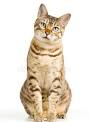 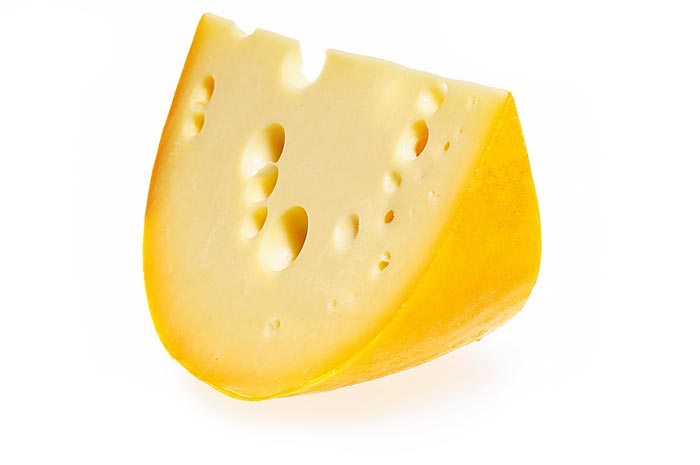 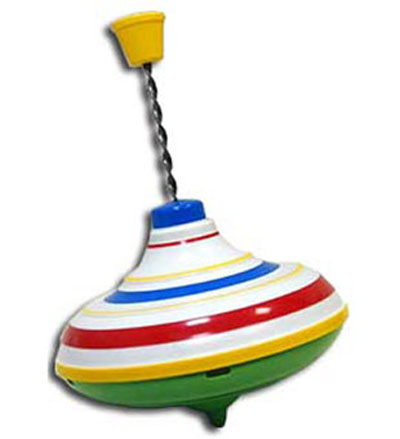 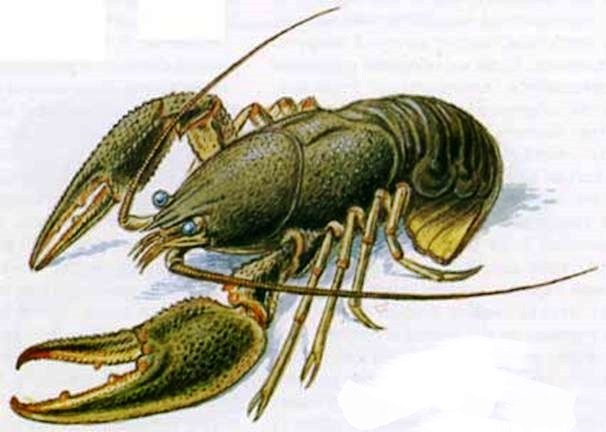 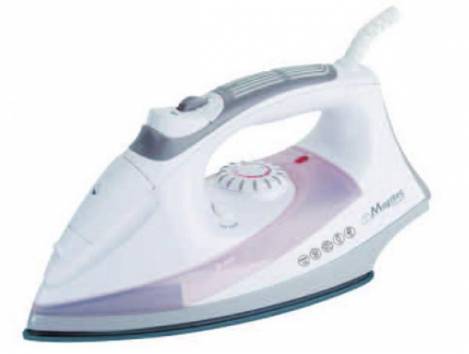 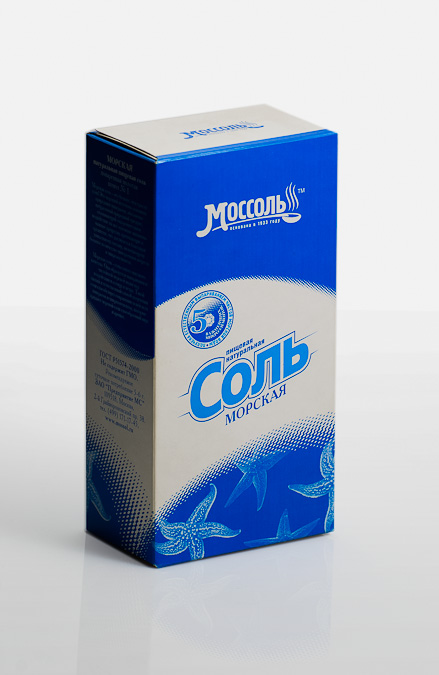 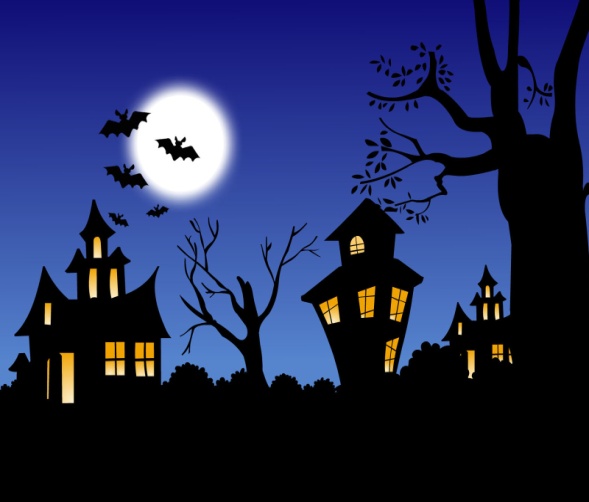 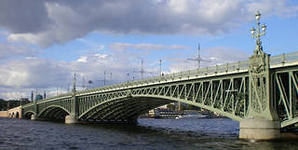 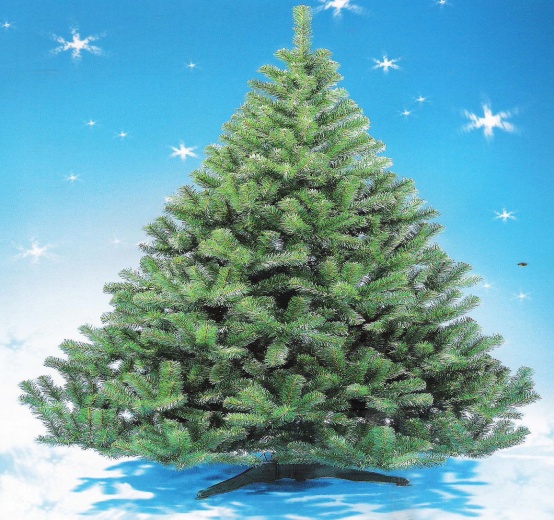 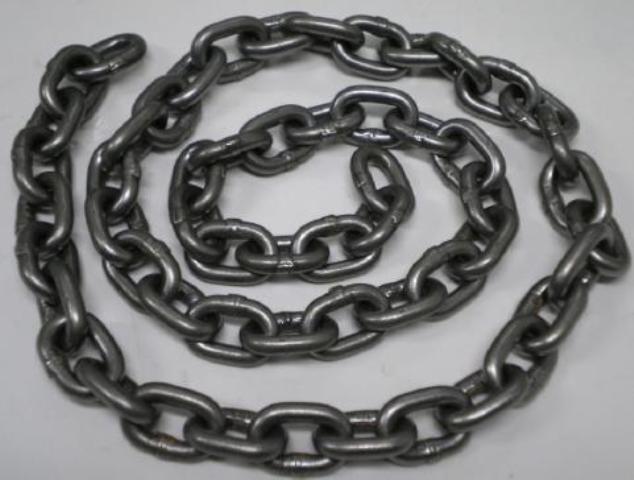 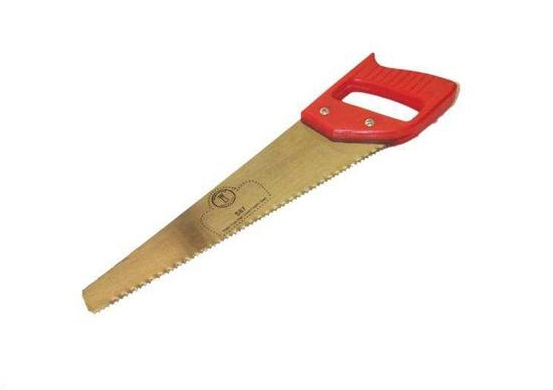 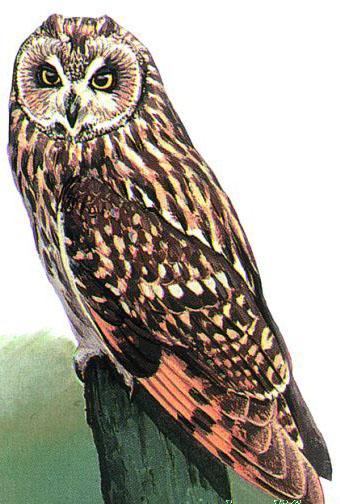 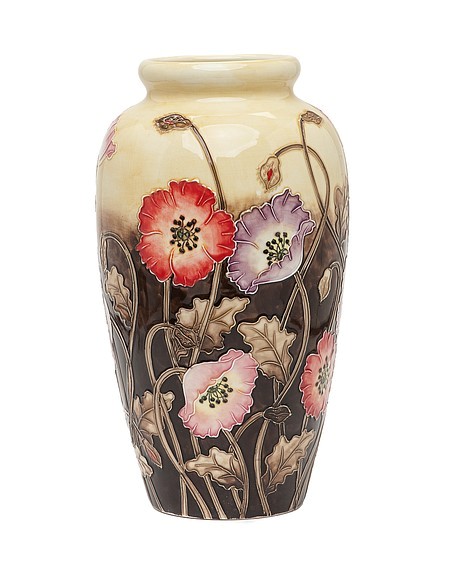 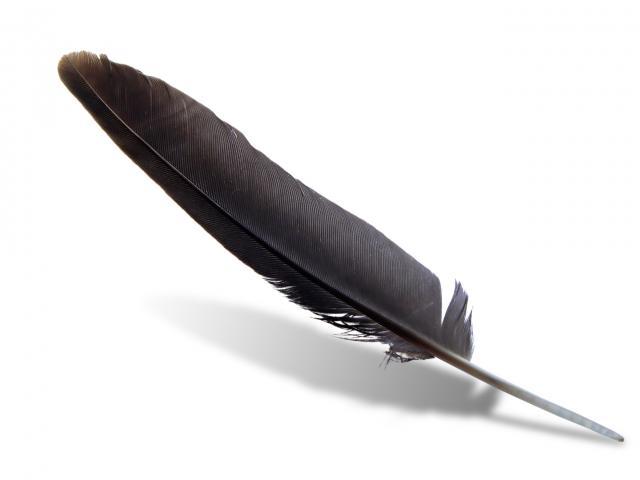 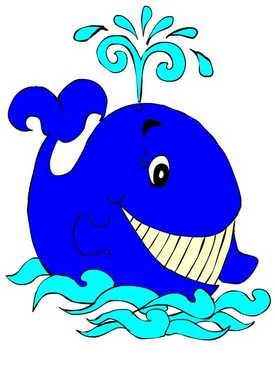 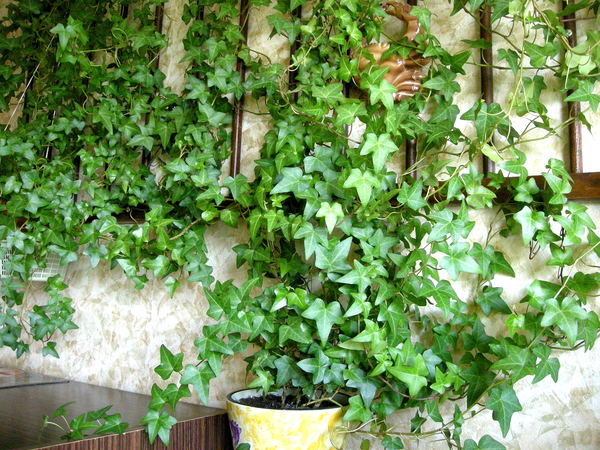 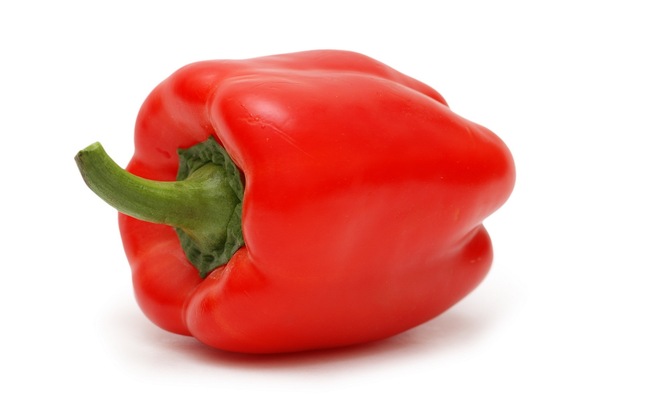 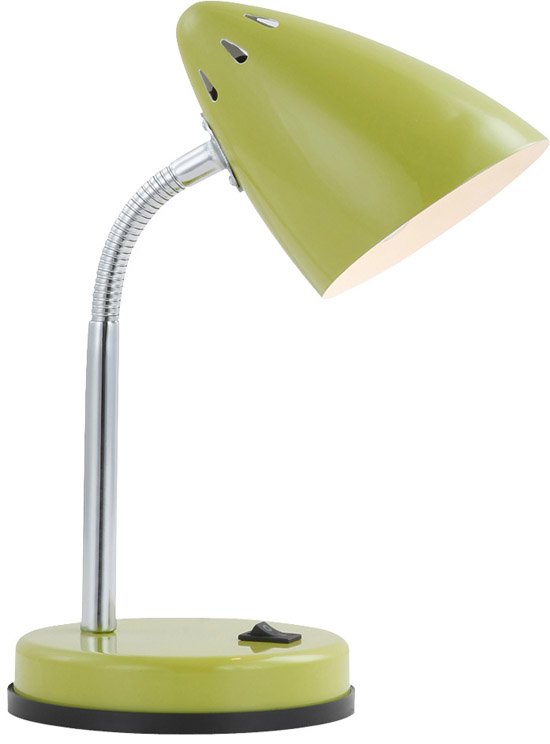 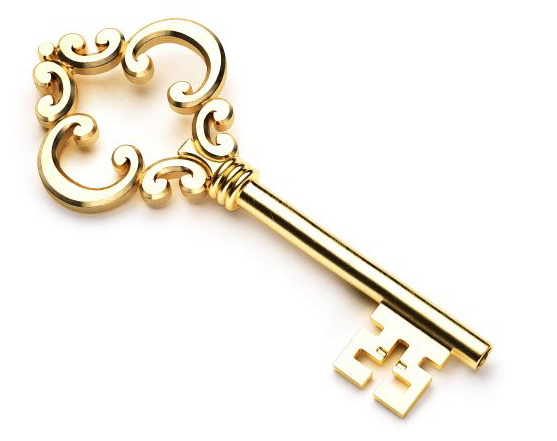 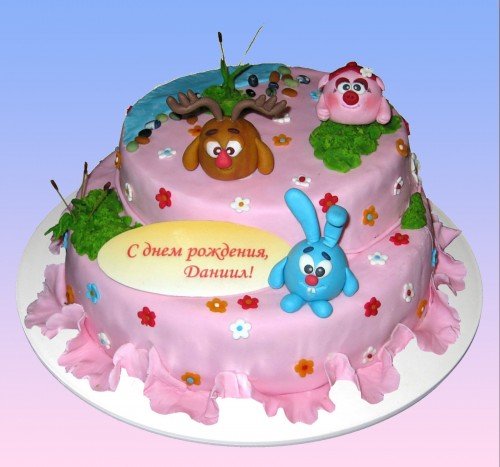 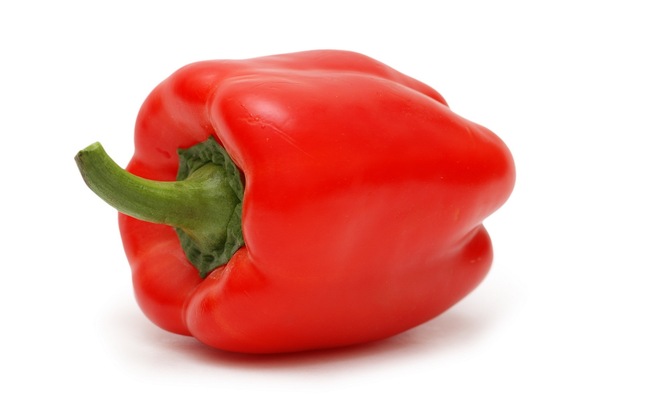 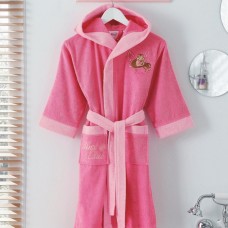 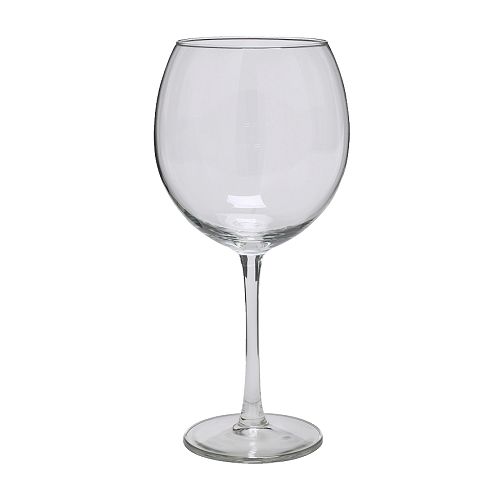 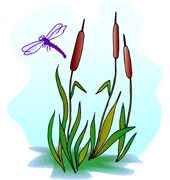 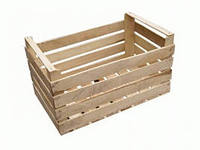 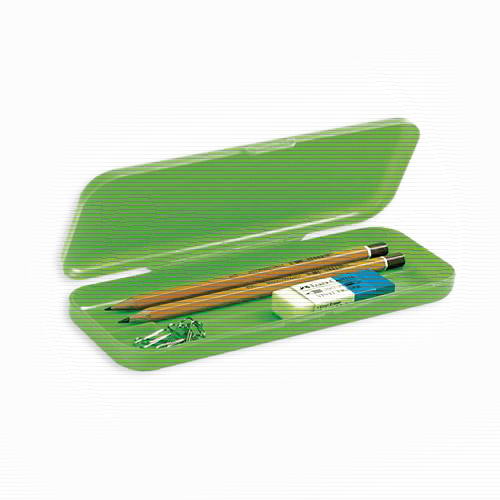 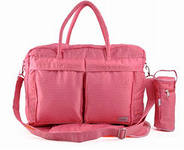 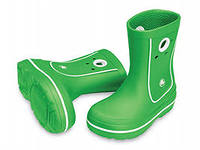 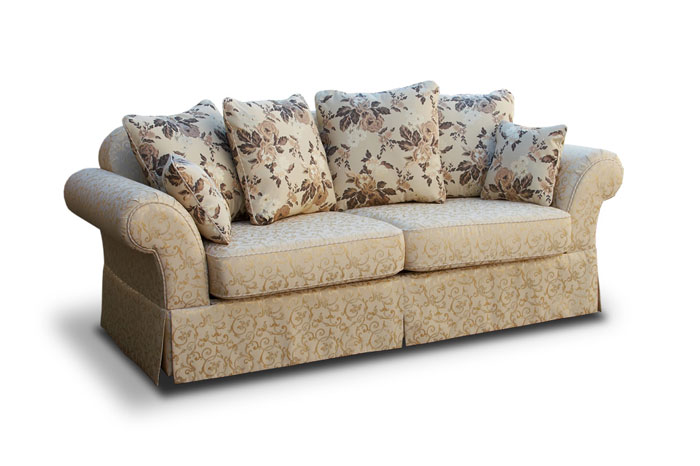 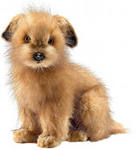